2024 Accountability Use of Data from the Data Pipeline & Assessment Collections
Why it Matters, What to Look for and How Collections Generally Occur
May 14, 2024
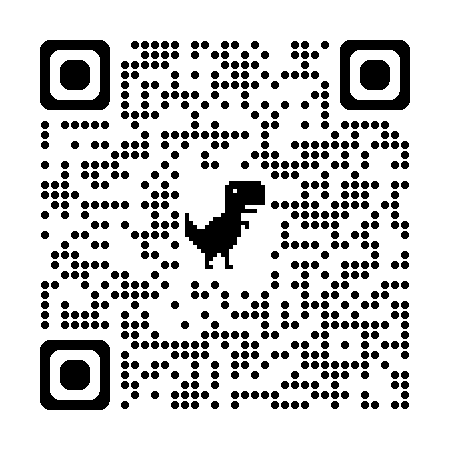 Please take our 2-question welcome POLL, so we can see who’s joining us. Thank you!!
https://forms.gle/QGWp1c8LkJXGBXWDA 
or use the QR code
1
[Speaker Notes: Start recording]
Agenda
Welcome
Introduction to new resource 
Cross Department
Purpose & Features
Engage in the resource
I DO – Walkthrough the Resource
YOU DO – Choose your own Adventure
Questions & Answers
Meeting Norms
This webinar is being recorded.  

Please mute your sound if you are not speaking. 

Use the chat feature to ask questions throughout the presentation.

Q&A at the end of this session won’t be recorded.

Slides and the recording will be posted to the CDE website here.
2
Welcome
If you haven’t done so yet, please take our 2-question welcome POLL, so we can see who’s joining us. https://forms.gle/QGWp1c8LkJXGBXWDA 
or use the QR code
From CDE on the Chat and for Q&A part

Accountability & Continuous Improvement
Cross-unit support team
Analytics
School Improvement & Planning
Data Services Unit
Assessment Division
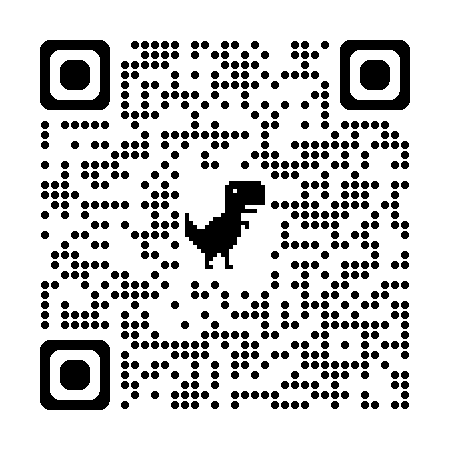 3
2024 Accountability Use of Data from the Data Pipeline & Assessment Collections Why it Matters, What to Look For and How Collections Generally Occur
Accountability & Continuous Improvement
Colorado’s Accountability System
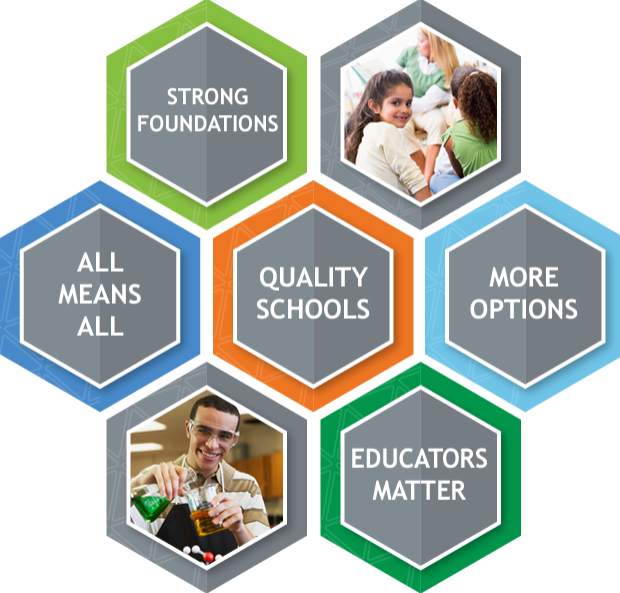 Assessment
Colorado Statewide Content Assessments
Data Services
Data Pipeline
Federal Accountability
ESSA Identification
4
Resource Purpose
Help bridge understanding between leadership and technical staff
Provide technical connections in how data from Data Pipeline collections and State Assessment Systems apply to Accountability
Why data accuracy matters. 
What to focus on during each collection in the context of accountability.
How different collections generally work and connect. 
Connect data collections across the department that are managed by various units
Make a connection – Based on the purpose, what question do you have that this document might help you answer?
5
Resource Features
Index/sections – Read this document through or go to a specific section or collection to inform planning work and identify key elements to consider
Defining or grounding in Colorado’s Accountability System – components are introduced and tagged within each section
Accountability Implications & Planning Considerations – Each section starts with accountability implications and planning considerations
Look fors within body of document – noted with check mark [✔] bullets and associated sub-bullets and blue call-out boxes highlighting best practices; text also provides a springboard to more accountability resources
Appendices – A, B & C are designed to provide a “snapshot” of the content of the resource
6
Engage in the Resource
7
Walkthrough Resource
Link to Resource, walkthrough
Year-Round Collections: Directory, School Code Changes & RITS
Snapshot: Student October
State Assessment Vendor Systems
*Periodic Collections: Student Biographical Data (SBD)
*Snapshot: Student End of Year (SEY)
*Periodic Collections: Alternative Education Campus (AEC)

* Open/opening soon: SEY officially opened 5/2/2024; AEC 2025 Planned Measures & 2024 Actual Measures opened 5/8/2024; PSAT/SAT SBD opens 5/15/2024; and CMAS & CoAlt SBD opens 5/16/2024


Resource posted at: 2024 Accountability Resources
Coming Soon ~ adding the associated READ Act collection connected to the bonus point in the Elementary Achievement indicator of the Frameworks!
8
[Speaker Notes: DOC version of resource, if needed]
Choose your own Adventure
Link to Resource
Select one section for a collection that you are either already working on (e.g., Student End of Year) or one that is about to start (e.g., SBD) or
Go straight to Appendix A, reviewing the appendices that collectively provide a “snapshot” of the content of this document
9
Questions & Answers
10
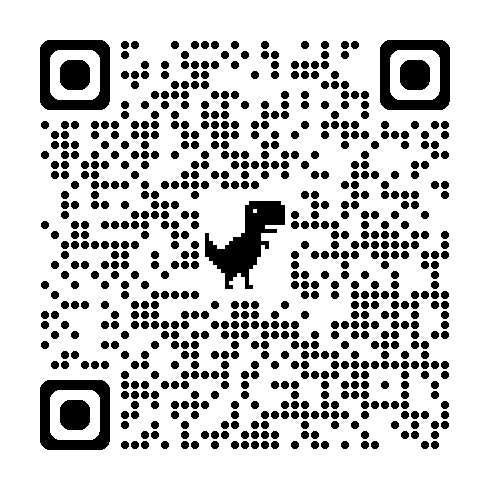 Open up for Questions

Please fill out our feedback form or use the QR code below.

Thank you!
11
[Speaker Notes: Link to feedback form
Return back reflecting on a question you may have based on the purpose or intention of this resource.]
Contact Us
Accountability & Continuous Improvement
accountability@cde.state.co.us
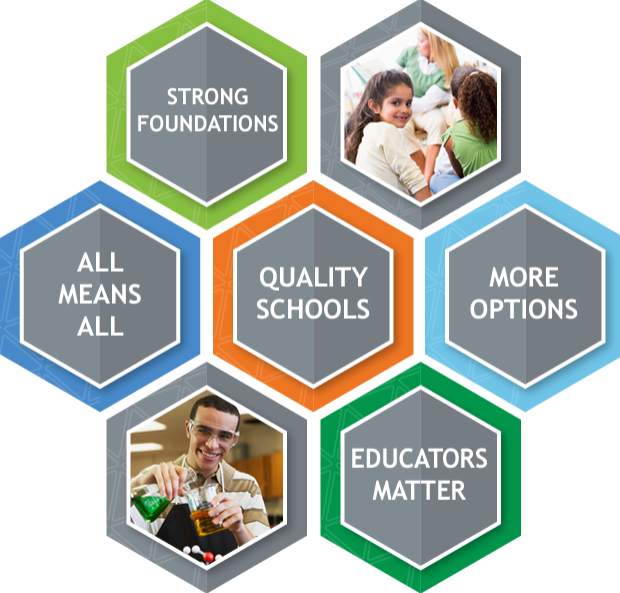 Assessment
assessment@cde.state.co.us
Data Pipeline
posted by collection
Thank you!
Federal Accountability
ESSAquestions@cde.state.co.us
12
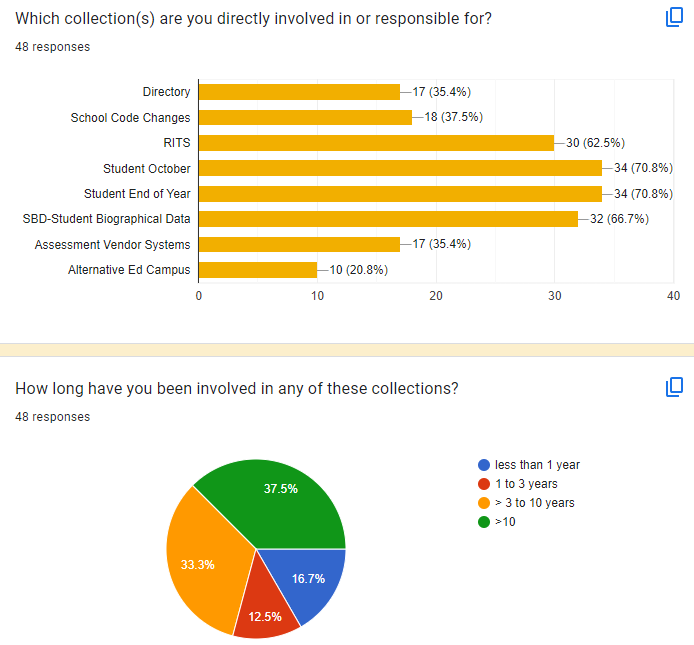 From the welcome poll!
Who attended.
13